Predictive Maintenance Study for High-Pressure Industrial Compressors: Hybrid Clustering Models
Alessandro Costa, Emilio Mastriani, Federico Incardona, Kevin Munari, Sebastiano Spinello
INAF, Osservatorio Astrofisico di Catania
[Speaker Notes: Compressore industriale ad alta pressione in ambito petrolchimico. 
Compressore a 2 fasi: 1. aspirazione dell’aria e compressione intermedia; 2. raffreddamento e alta compressione  40 BAR]
Talk overview
Introduction
[Speaker Notes: Definizione: La manutenzione predittiva è una strategia di manutenzione che utilizza dati in tempo reale e analisi avanzate per prevedere guasti o problemi nelle apparecchiature, consentendo interventi mirati prima che si verifichino guasti, ottimizzando così i tempi di attività e riducendo i costi di manutenzione.]
Objective
Dataset Description
[Speaker Notes: PRESSIONE: Pressione di aspirazione, pressione di scarico, pressione dell'olio lubrificante
TEMPERATURA: Temperatura di imballaggio (cilindro 1 e cilindro 2)]
The main picture
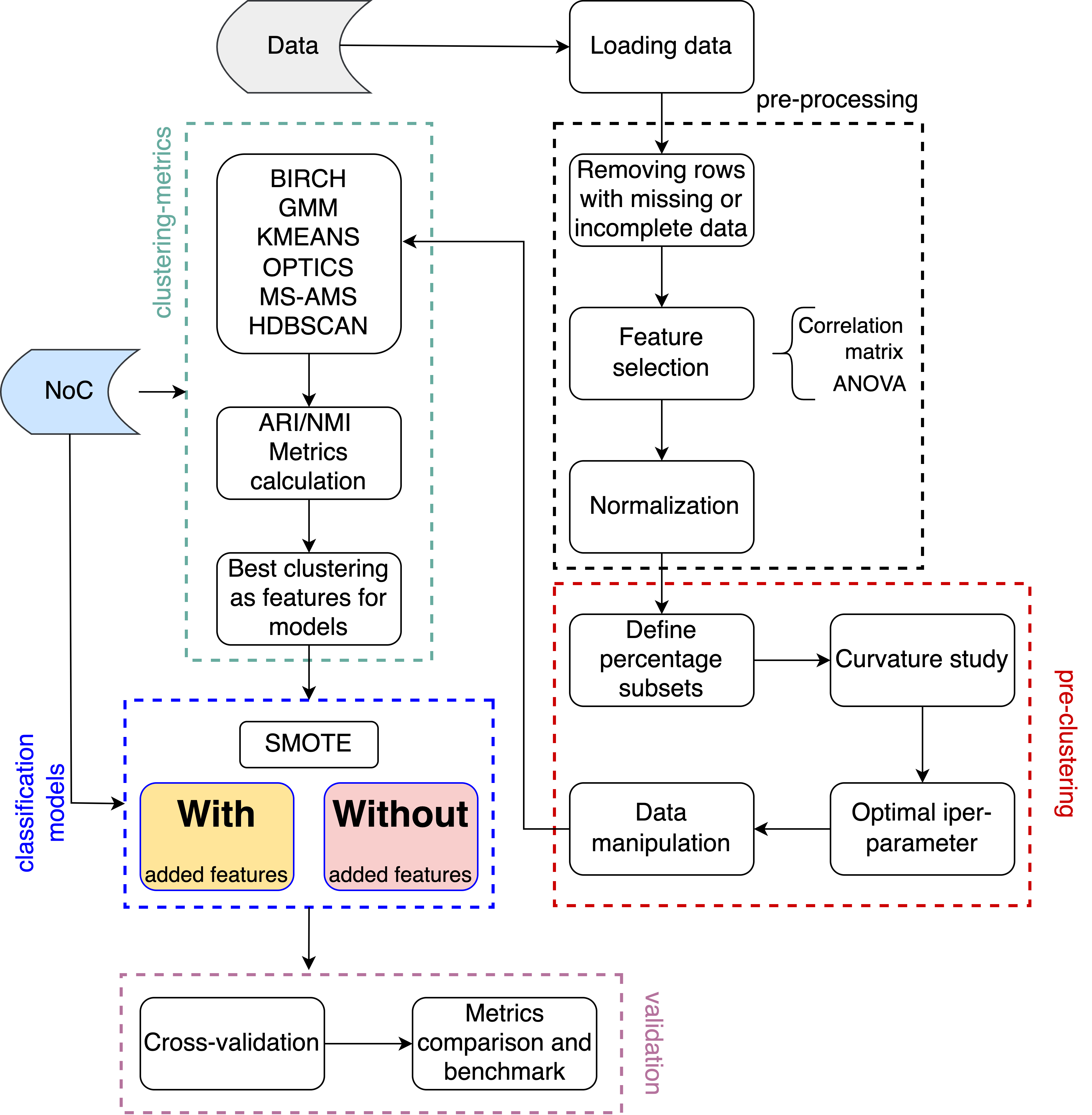 [Speaker Notes: 5 Macro-blocchi]
Methodology - Data Preprocessing
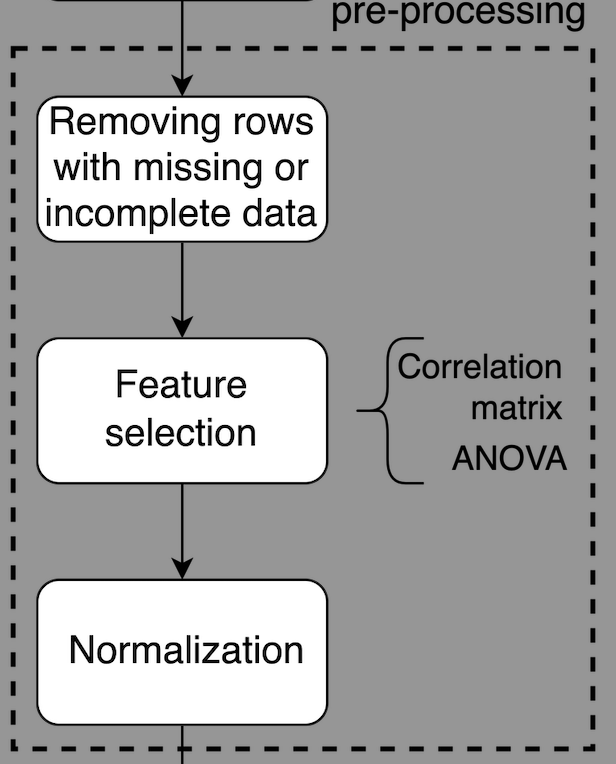 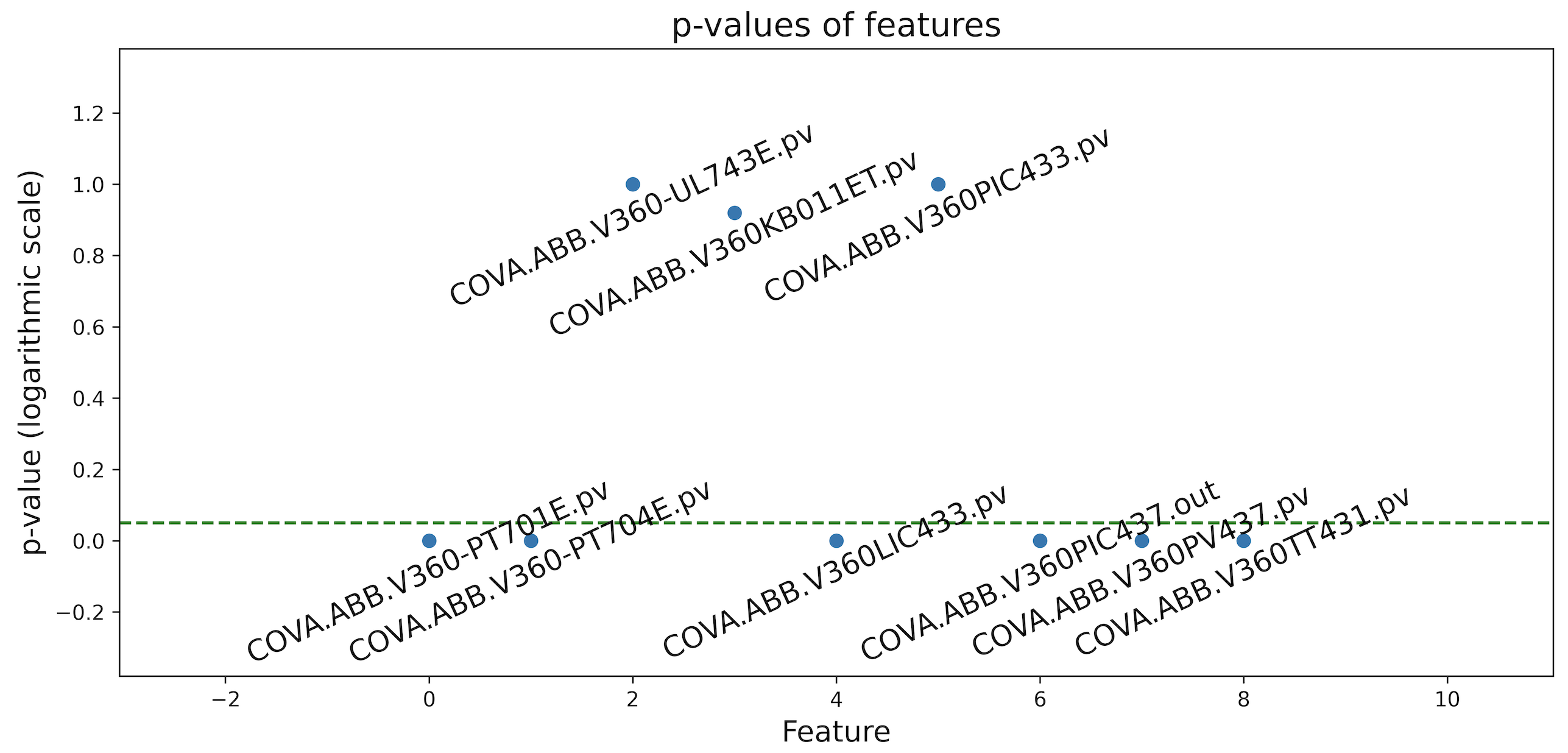 [Speaker Notes: MATRICE DI CORRELAZIONE: tutte le caratteristiche con una correlazione assoluta superiore a 0,8 sono state sistematicamente rimosse per impedire l'introduzione di ridondanza nel modello
ANOVA: analisi della varianza (ANOVA) per valutare ulteriormente il potere discriminante delle caratteristiche rimanenti. Solo le caratteristiche con un valore p inferiore a 0,05 sono state considerate statisticamente significative e mantenute per ulteriori analisi]
Clustering Approach
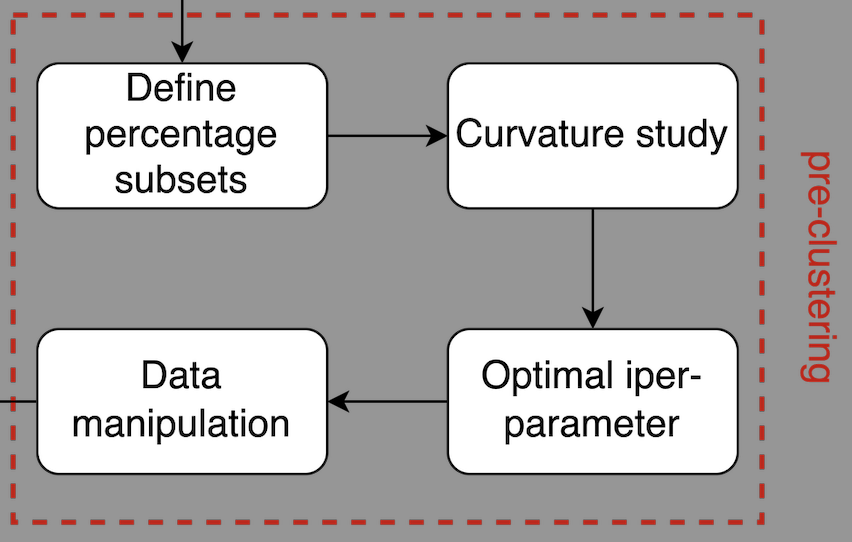 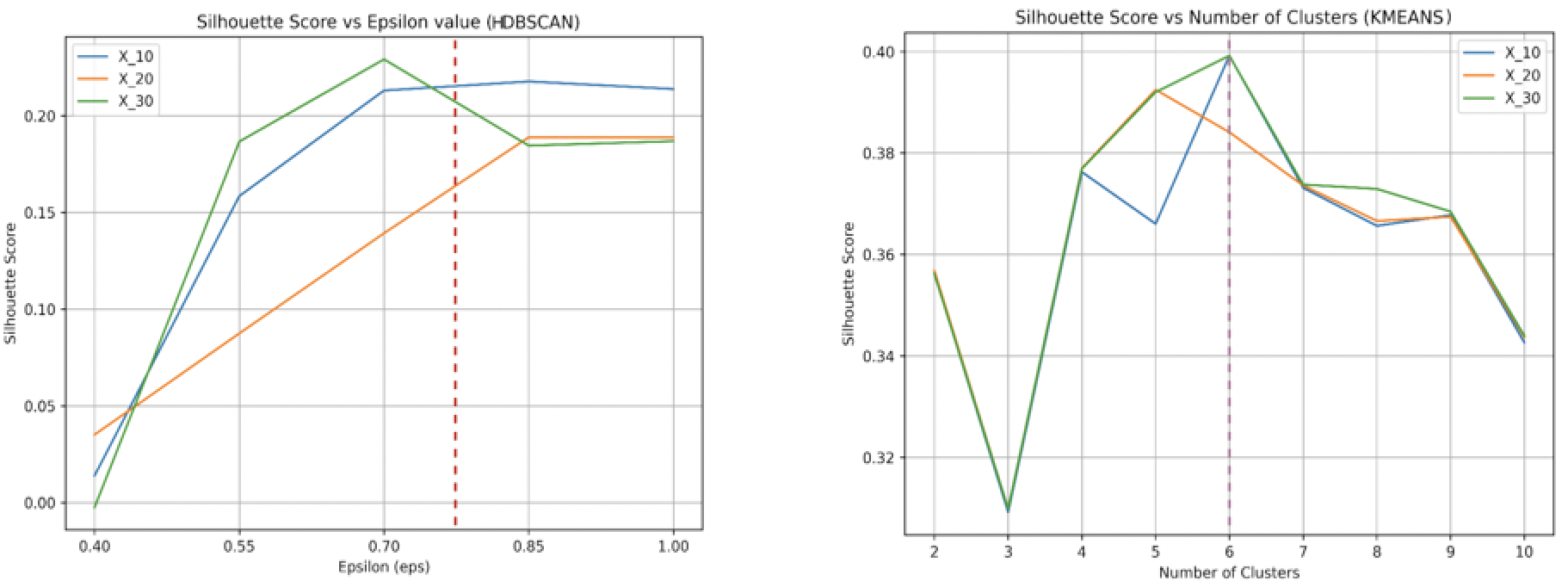 [Speaker Notes: EPSILON definisce il raggio entro cui vengono considerati i punti adiacenti per determinare la densità locale
HDBSCAN e OPTICS sono gli algoritmi sensibili a un parametro simile a epsilon per il clustering basato sulla densità. HDBSCAN usa altri parametri correlati alla densità, come min_cluster_size, ed è sensibile a configurazioni che influenzano la densità e la struttura dei cluster. OPTICS è un'estensione di DBSCAN e utilizza un parametro simile all'epsilon chiamato max_eps, che influenza il calcolo delle distanze tra i punti e la rilevazione dei cluster basati sulla densità
K definisce il numero ottimale di cluster
K-Means, GMM e BIRCH (se combinato con K-Means) sono sensibili a K

La funzione silhouette è una misura utilizzata per valutare la qualità dei cluster in un insieme di dati, e viene applicata a vari algoritmi di clustering. Il risultato di s(i)s(i)s(i) varia tra -1 e 1, dove:
Un valore vicino a 1 indica che il punto è ben assegnato al suo cluster.
Un valore vicino a 0 indica che il punto è ai margini tra due cluster.
Un valore negativo indica che il punto potrebbe essere stato assegnato al cluster sbagliato.

Scegliere I valori K ed Epsilon che massimizzano in generale la funzione Silhoette]
Clustering and Metrics
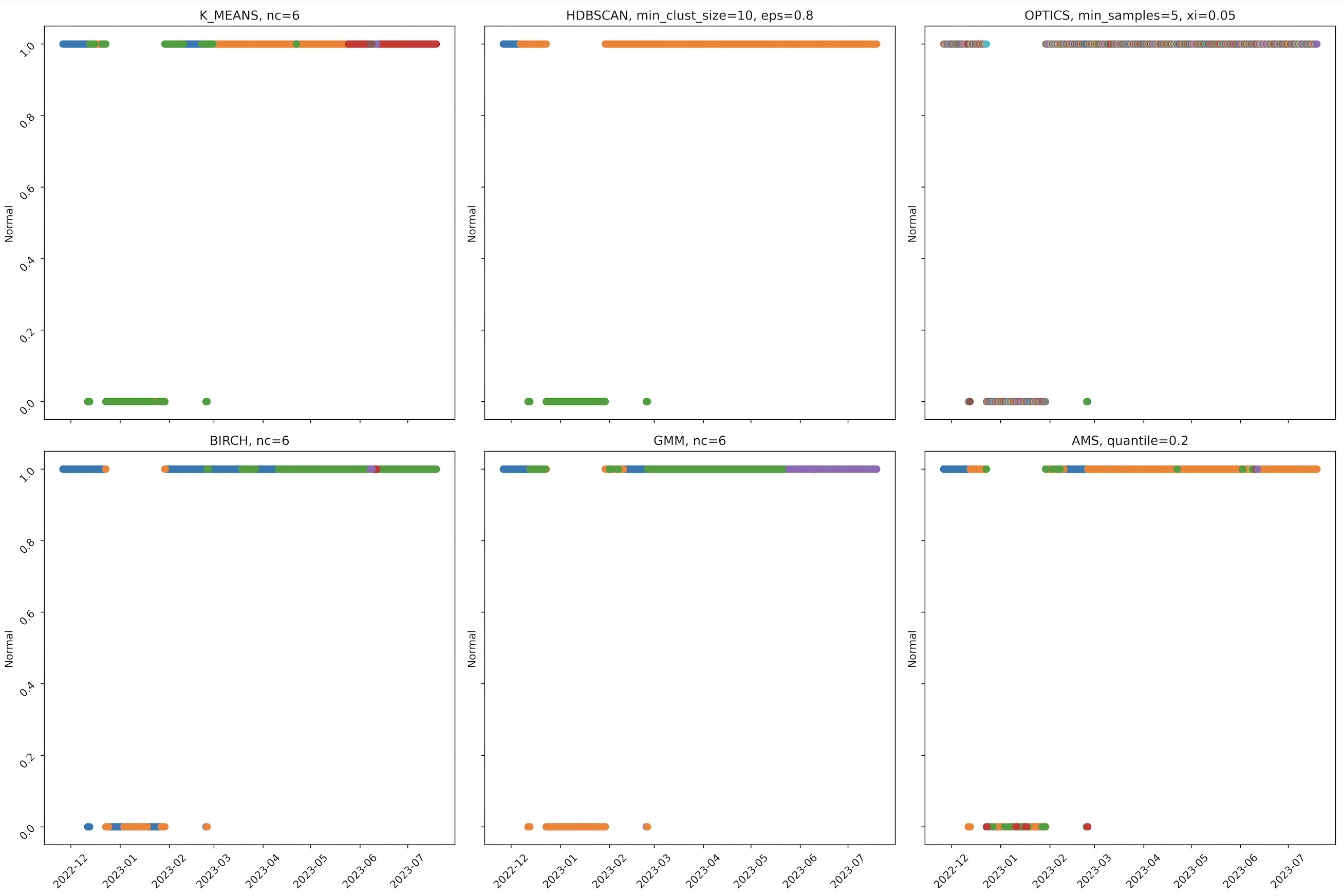 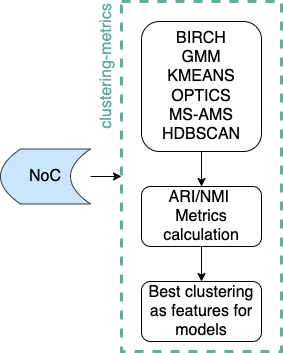 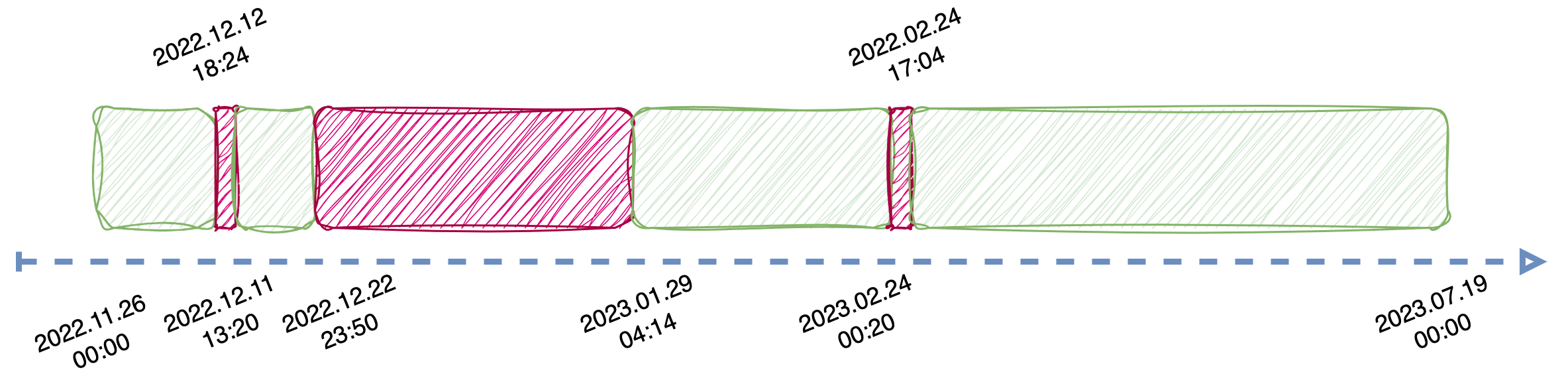 [Speaker Notes: Figura in alto: distribuzione dei cluster rispetto al tempo e alla normalità 
Figura in basso: rappresentazione grafica dei periodi di normalità (verde) ed anormalità (rosso) del dataset

OSS1: Il confronto tra le due figure mostra che tutti gli algoritmi di clustering hanno identificato i tre periodi di anomalia della macchina, sebbene i cluster risultanti non fossero del tutto puri

OSS2: Per valutare la qualità del clustering, abbiamo etichettato il set di dati con periodi noti dal NoC ed utilizzato queste informazioni per valutare le metriche NMI ed ARI]
Clustering and Metrics
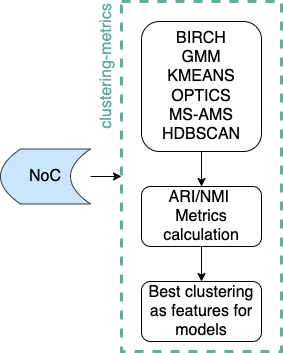 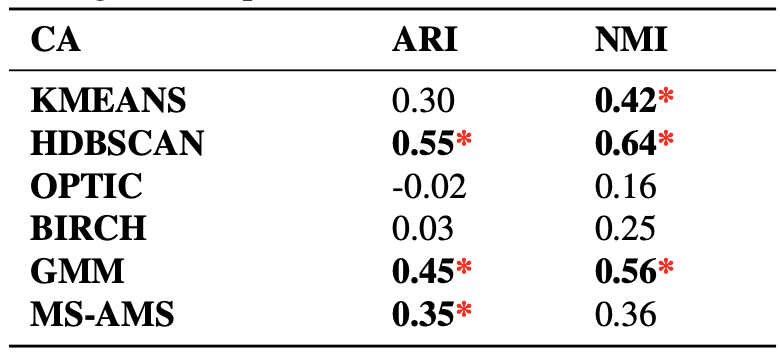 [Speaker Notes: ARI misura la concordanza tra i risultati del clustering e le etichette reali tenendo conto del caso, fornendo informazioni sulla coerenza complessiva del cluster.

NMI valuta la quantità di informazioni condivise tra i risultati del clustering e le etichette reali, mostrando quanto bene i cluster si allineano con i periodi noti.]
SMOTE and Classification Models
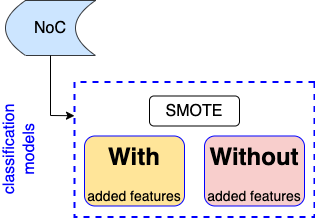 [Speaker Notes: SMOTE technique (Synthetic Minority Over-sampling Technique) Chawla et al. (2002) per affrontare efficacemente lo sbilanciamento delle classi]
Comparison of Classifiers
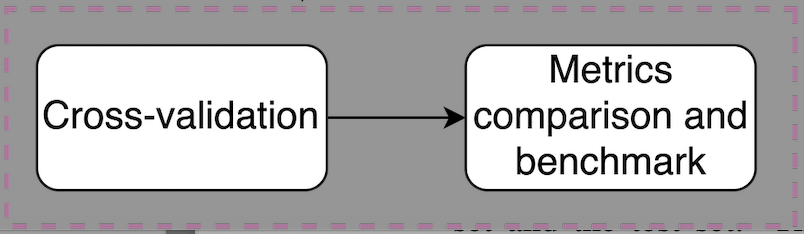 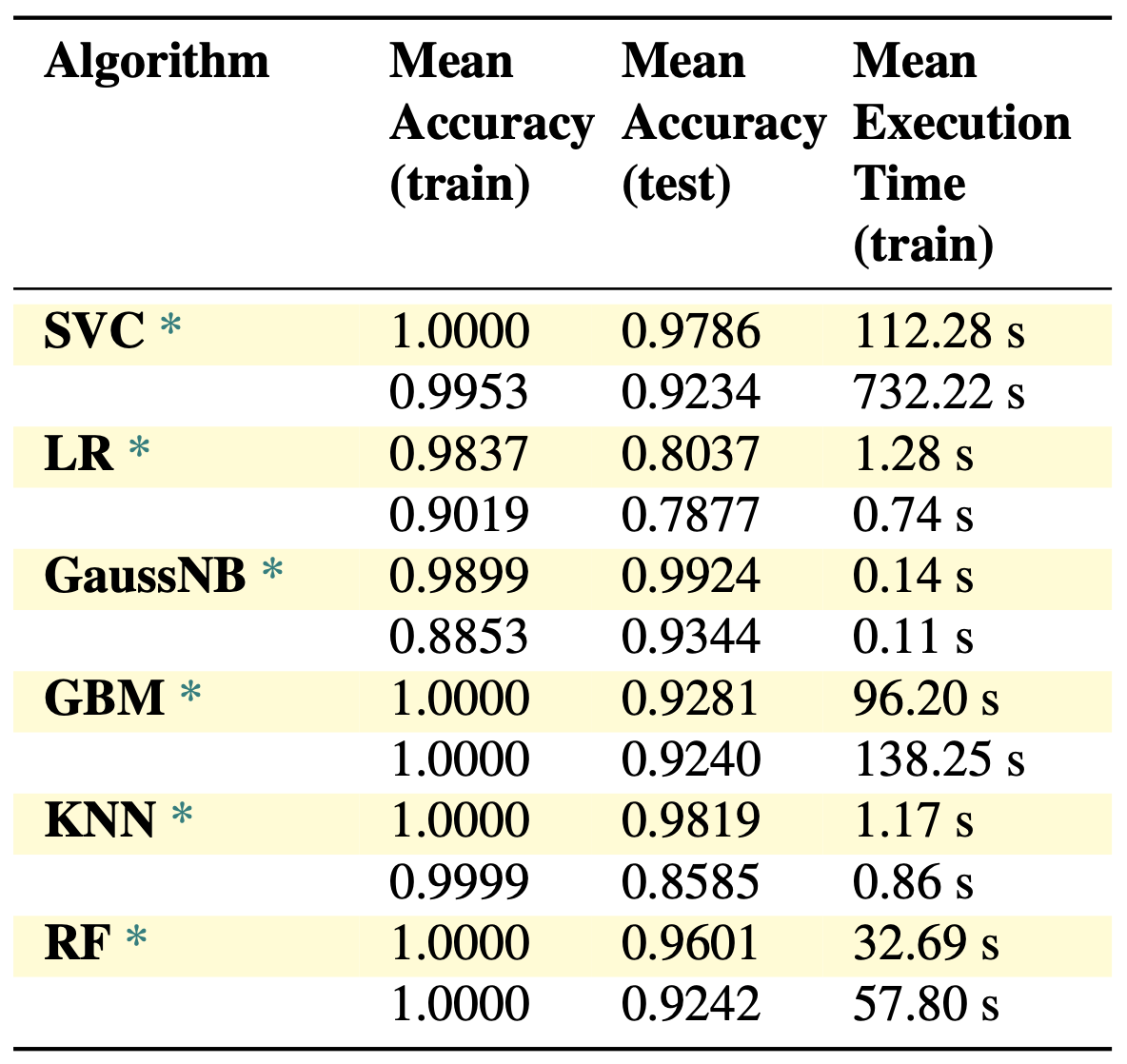 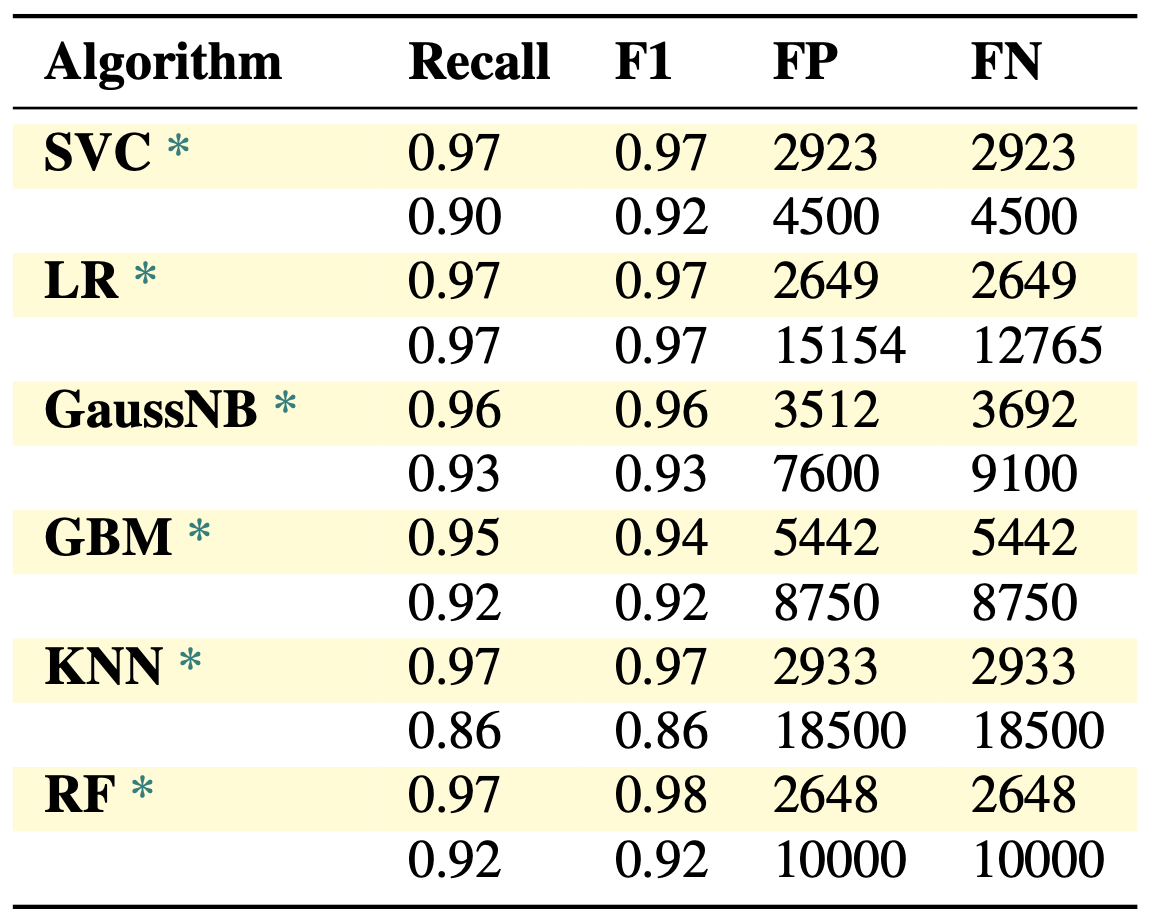 Results
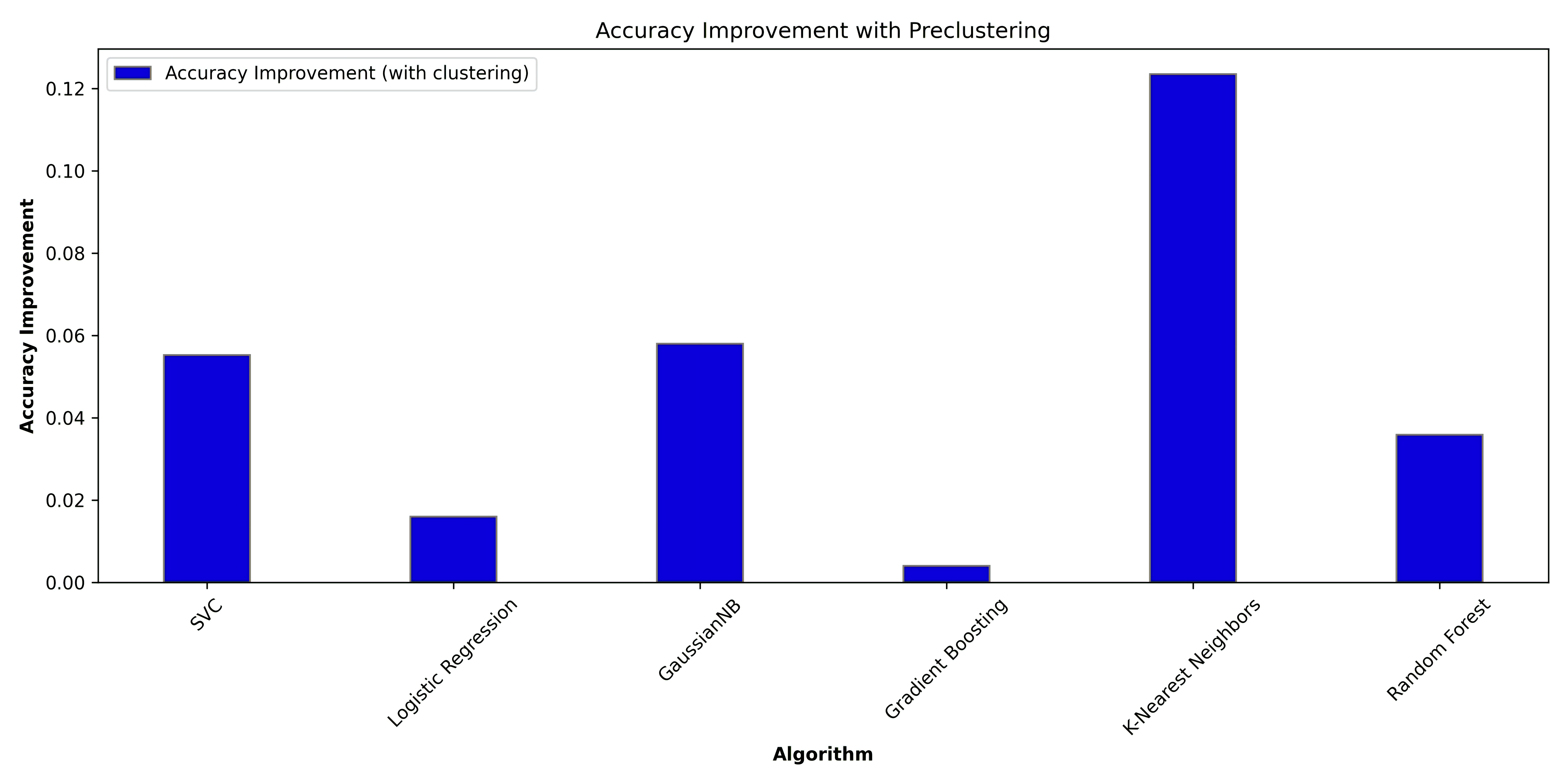 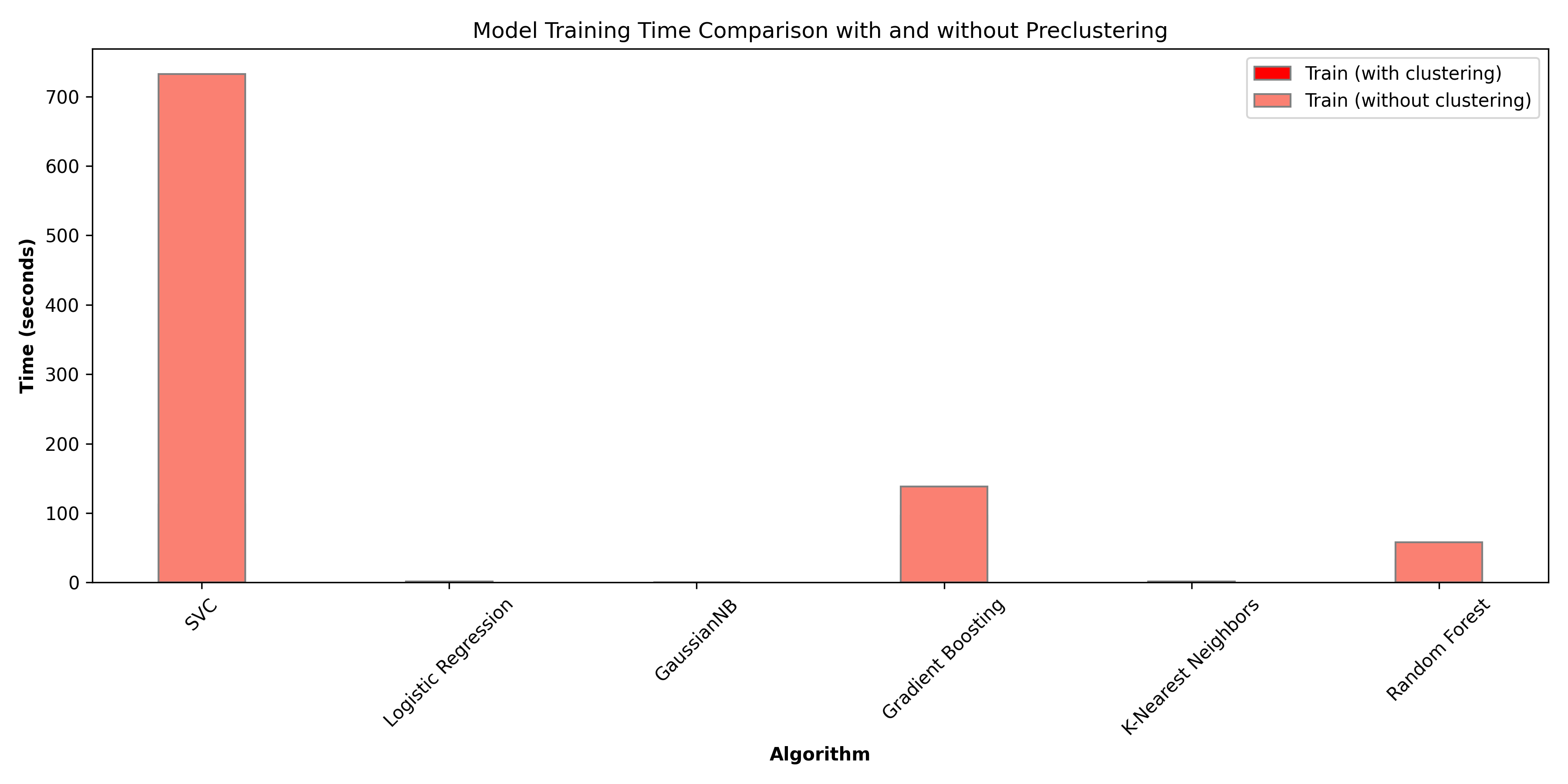 [Speaker Notes: SVC, GaussianNB, e KNN beneficiano maggiormente di una feature di clustering perché sfruttano le relazioni spaziali e locali tra i dati in modi che il clustering riesce a evidenziare e organizzare meglio rispetto ai modelli basati su alberi o metodi lineari.]
Conclusion
Future Developments
Acknowledgements
Thank you for your attentionQuestions?